Numerical Solution of Nonlinear Two-Point Boundary Value Problems
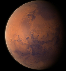 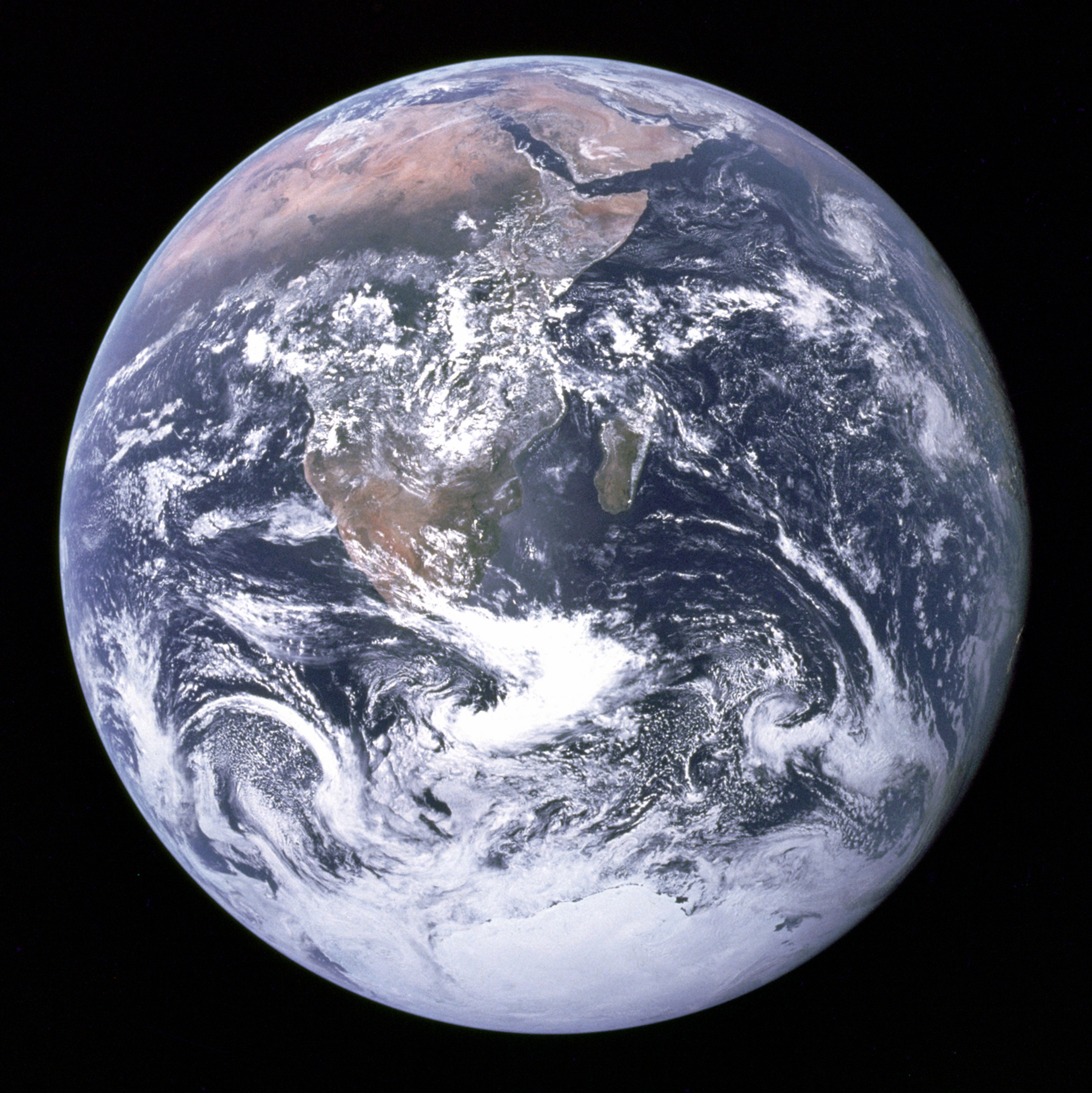 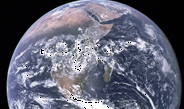 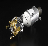 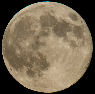 Example Problem
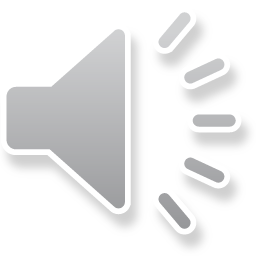 From Point Near Earth to Point Near the Moon
Numerical Solution of Nonlinear Two-Point Boundary Value Problems
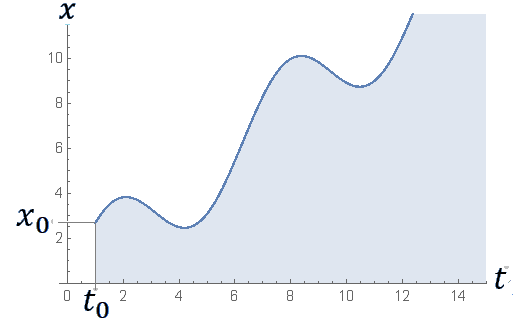 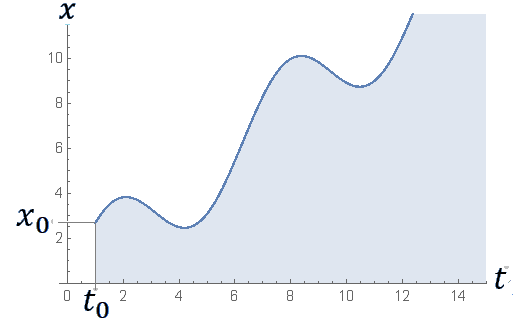 Two Point 
Boundary 
Value
Problem
Initial 
Value 
Problem
Initial Condition
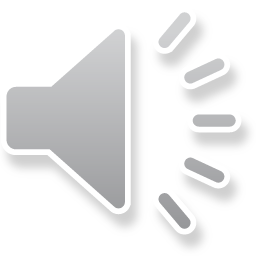 Boundary Condition
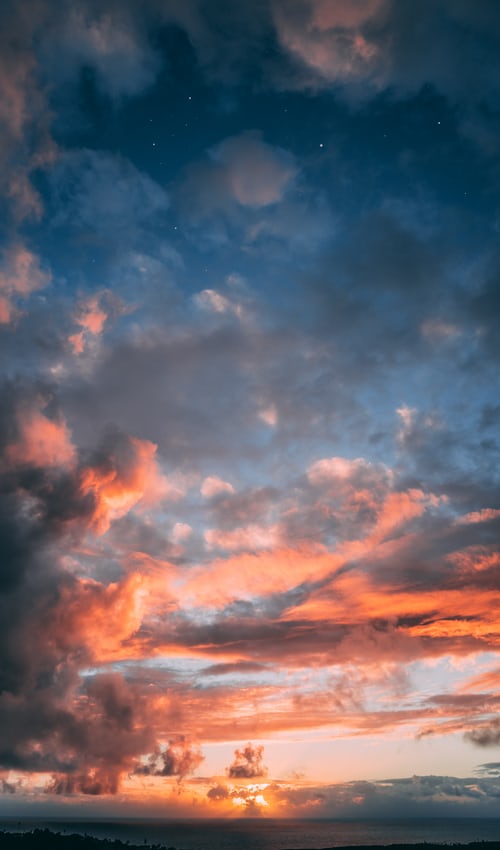 When you are solving a nonlinear two-point boundary value problem
The Big Questions
What do you need to solve for?
Exactly, what information is given?
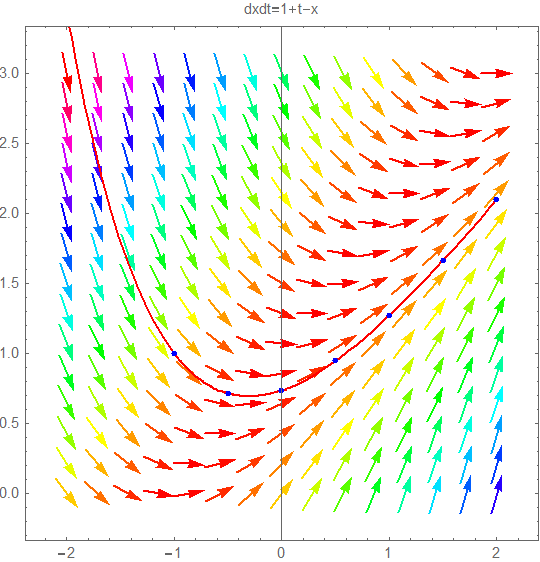 What you are given
A solution
An ordinary differential equation
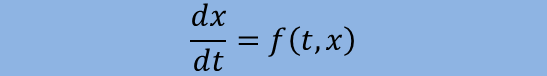 A set of constraints or conditions
Or we could say it is the path that satisfies some other constraints or boundary conditions  (TPBVP)
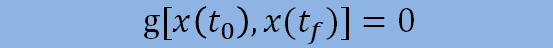 We can think of the set of all solutions to the differential equation as a vector field
We just don’t know which of the paths through this field should be chosen
We could just say it is the path that goes through a particular point  (IVP)
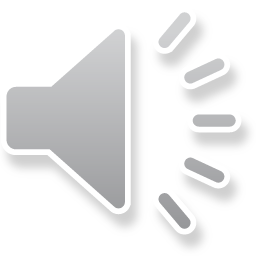 Numerical Solution of Nonlinear Two-Point Boundary Value Problems
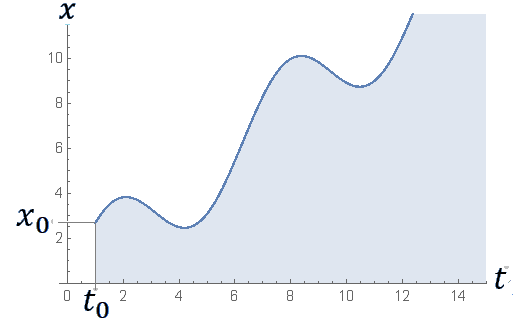 Boundary 
Value
Problem
We will describe the problem using a first-order differential equation
The textbook describes the problem using a second-order differential equation
These problems are more difficult to 
solve than initial value problems
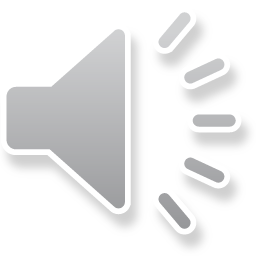 An Initial Value MethodAlso Known as the Shooting Method
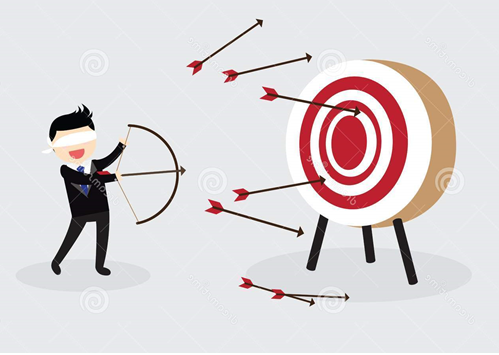 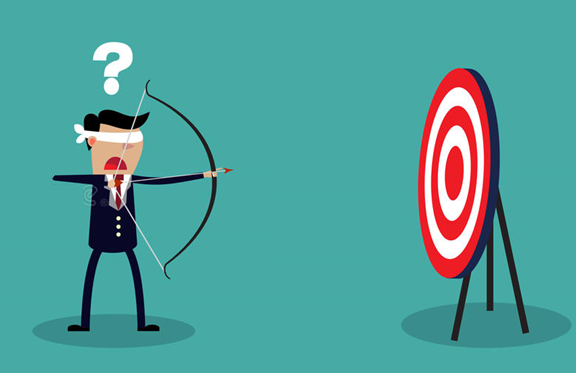 Solves the differential equation at each iteration and solves the boundary conditions only after the iterations converge
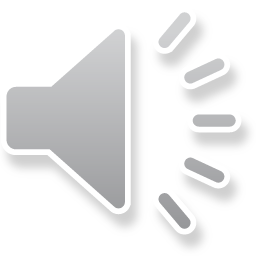 A Boundary Value Method
The boundary conditions
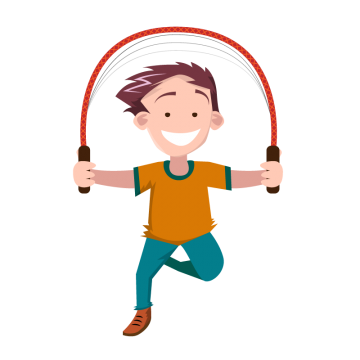 Solves the boundary conditions at each iteration and solves the differential equation only after the iterations converge
Note: You will not be responsible for Section 11.2 topics or boundary value methods on the final exam
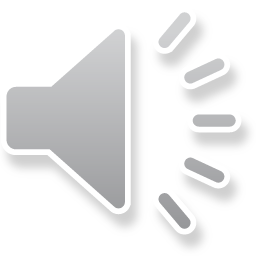 The Two Approaches to Solving a Nonlinear Two-Point Boundary Value Problem
The Shooting Method Approach
The Boundary Value Method Approach
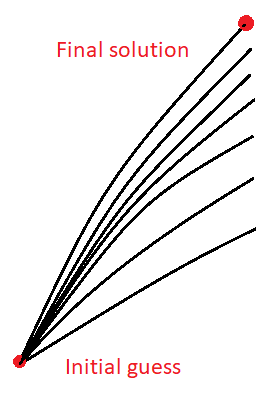 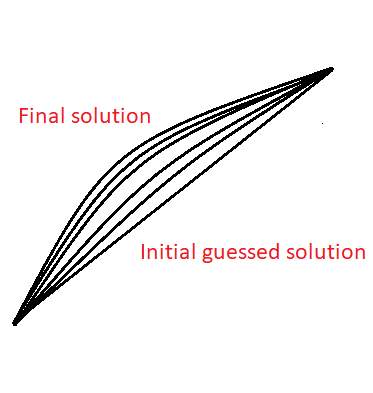 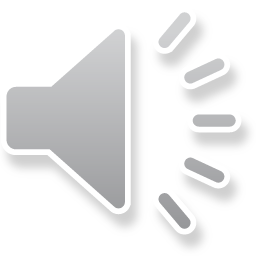 Programming Assignment #5
Numerical Solution of a Two-Point Boundary-Value Problem
differential equation
boundary condition
Note:  Please consult 
the following webpage 
for details about 
the assignment
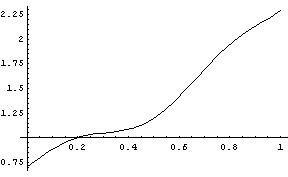 https://sceweb.uhcl.edu/feagin/courses/tpbvp.html
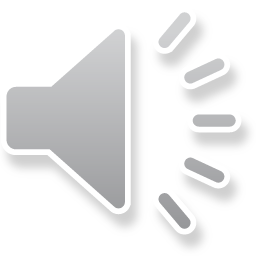 Implementation of a Shooting Method
Start
Let s represent the initial value of x,  i.e., x(0).
Now,  with two guessed values for s, (s1 and s2)
Some advice from your instructor:

To accomplish Programming Assignment #5 successfully, you should think about the problem as primarily a problem of finding a zero 
(and you should make use of your Assignment #2 Secant method program to find the zero).
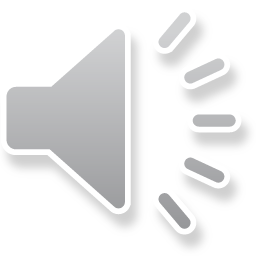 Numerical Stability of Explicit Runge-Kutta Methods
This slide was added at the last minute to answer some of your questions about numerical stability
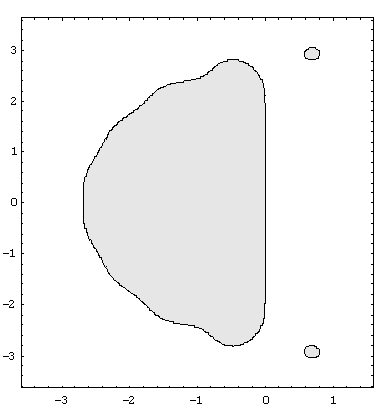 The Stability Region of the Classical RK4 Method
The Stability Region of My RK12(10) Method
The Stability Region of Runge-Kutta Methods Does Not Shrink  Appreciably with the Order of the Method
    (Unlike Most Multistep Methods
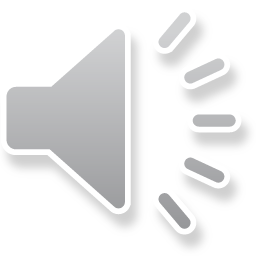 CSCI 3321
Numerical Solution of Nonlinear Two-Point Boundary Value Problems
If you have any questions or comments about the material in this presentation, please send them to me in an email.  I will gather the questions and answers over the next few days and then send them to each member of the class.
The next presentation will cover Least Squares Methods in Chapter 9 of the textbook.  So it might be good to look over that chapter.  That next presentation will be available soon.
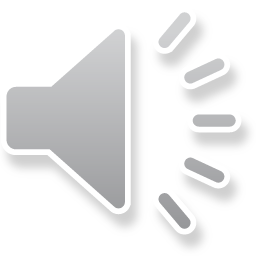